T.C
MİLLÎ EĞİTİM BAKANLIĞI
STRATEJİ GELİŞTİRME BAŞKANLIĞI
Taşınır Mal Yönetmeliği ve TAŞINIR KAYIT VE YÖNETİM SİSTEMİ SemineriBayram KESERMali Hizmetler Uzmanı
Kuşadası, Eylül 2014
1
Seminer Sunum PLANI1. Strateji Geliştirme Başkanlığı nın görevi ve yetkileri nelerdir?2. Taşınır kesin hesabı nasıl çıkarılıyor?3. Kurum tanımlama işlemleri (Bölünen/birleşen okullar)4. Harcama yetkilileri/Tkkylerin sorumlulukları,5. Tüketime verme işlemleri ve istek birim yetkilileri,6. Zimmet işlemleri ve sorumluluk,7. Öğretmenevleri,8. FATİH projesi,9. Hata Düzeltme İşlemleri10. Hurda İşlemleri11. Sıkça sorulan sorular
2
Tüketime verme işlemleri 
ve 
istek birim yetkilileri
3
Tüketim suretiyle çıkış

	MADDE 22 – (1) Tüketim malzemeleri, Taşınır İstek Belgesi karşılığında düzenlenecek Taşınır İşlem Fişi ile çıkış kaydedilir. 
	
	(2) Kamu idarelerinin iç imkanlarıyla kendi kullanımları için üretecekleri dayanıklı taşınırların üretiminde kullanılan taşınırlar için de birinci fıkra hükmü uygulanır. 
	
	(3) Taşınır İşlem Fişi düzenlenmeden hiçbir şekilde tüketim malzemesi çıkışı yapılamaz. 
	
	(4) Tüketim malzemelerinin çıkış kayıtları, ambarlara girişlerindeki öncelik sırası dikkate alınarak "ilk giren-ilk çıkar" esasına göre ve giriş bedelleri üzerinden yapılır.
4
Taşınır giriş ve çıkış işlemlerinin muhasebe birimine bildirilmesi 

	MADDE 30 – (1) (8/11/2012-28461 sayılı R.G.; 8/10/2012 - 2012/3832 sayılı BKK ile eklenen) Taşınır kayıt ve kontrol yetkilileri tarafından, kamu idarelerinin muhasebe kayıtlarında ilgili stok ve maddî duran varlık hesaplarında izlenen taşınırlardan;

 satın alma suretiyle edinilenlerin giriş işlemleri ile değer artırıcı harcamalar için düzenlenen Taşınır İşlem Fişlerinin bir nüshası ödeme emri belgesi ekinde, muhasebe birimine gönderilir.

 Diğer şekillerde edinilen taşınırların girişleri ve maddî duran varlık hesaplarında izlenen taşınırların çıkışları için düzenlenen Taşınır İşlem Fişlerinin birer nüshasının, düzenleme tarihini takip eden en geç on gün içinde ve her durumda malî yıl sona ermeden önce muhasebe birimine gönderilmesi zorunludur.

 Ancak, aynı muhasebe biriminden hizmet alan harcama birimleri arasında yapılan taşınır devirlerinde, devreden harcama birimince düzenlenen Taşınır İşlem Fişi muhasebe birimine gönderilmez.
5
Taşınır giriş ve çıkış işlemlerinin muhasebe birimine bildirilmesi 

	(2) Muhasebe kayıtlarında "150-İlk Madde ve Malzemeler Hesabı"nda izlenen tüketim malzemelerinin çıkışları için düzenlenen Taşınır İşlem Fişleri muhasebe birimine gönderilmez. 
Bunların yerine, genel bütçe kapsamındaki kamu idarelerinde üç aylık dönemler itibarıyla, diğer idarelerde ise üç ayı geçmemek üzere üst yöneticiler tarafından belirlenen sürede kullanılmış tüketim malzemelerinin taşınır II nci düzey detay kodu bazında düzenlenen onaylı bir listesi, en geç ilgili dönemin son iş günü mesai bitimine kadar muhasebe birimine gönderilir.
	
	(3) Muhasebe yetkilileri, taşınır giriş ve çıkış işlemlerine ilişkin olarak kendilerine gönderilen Taşınır İşlem Fişlerinde gösterilen tutarları II nci düzey detay kodu itibarıyla ilgili hesaplara kaydeder.
6
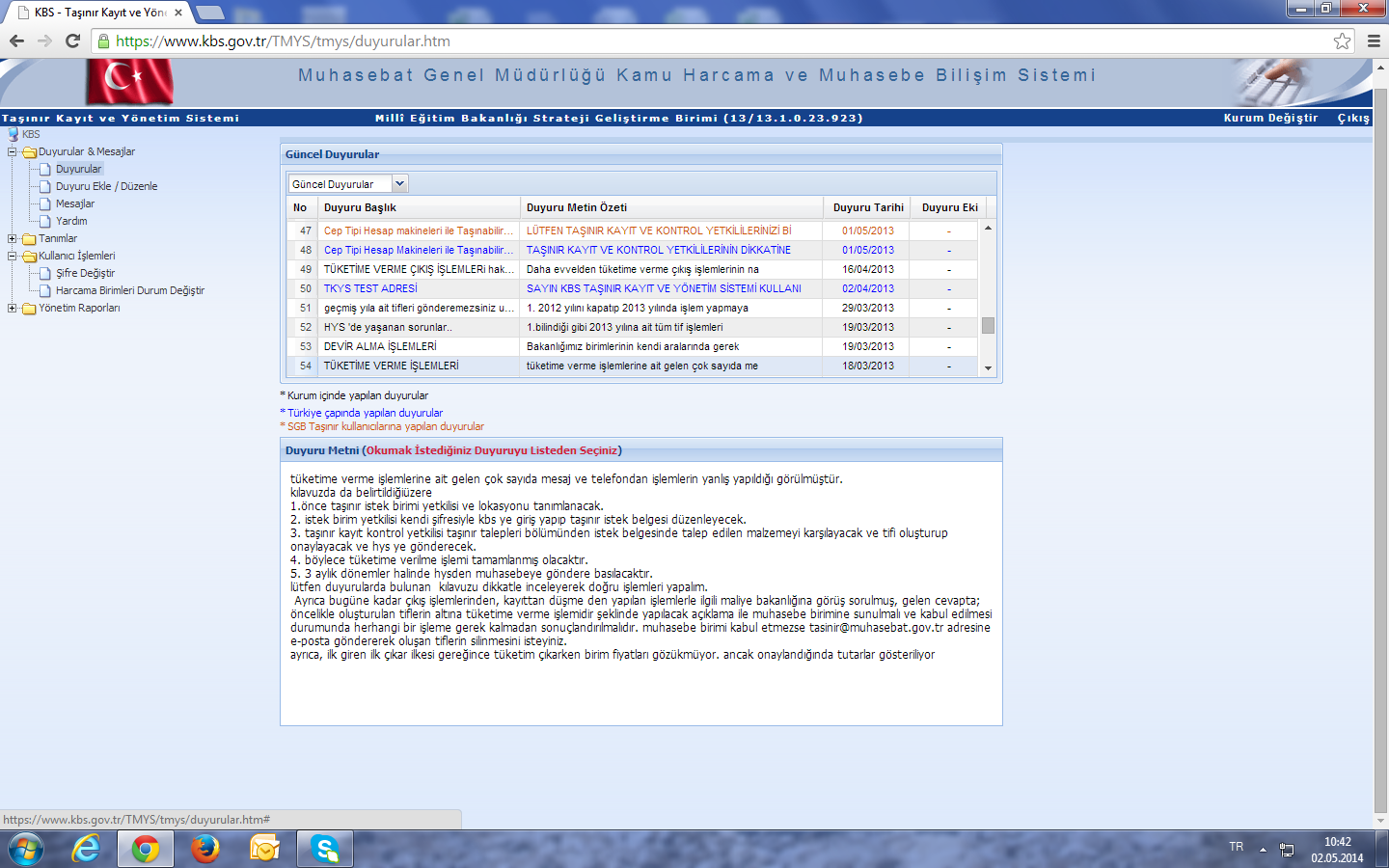 7
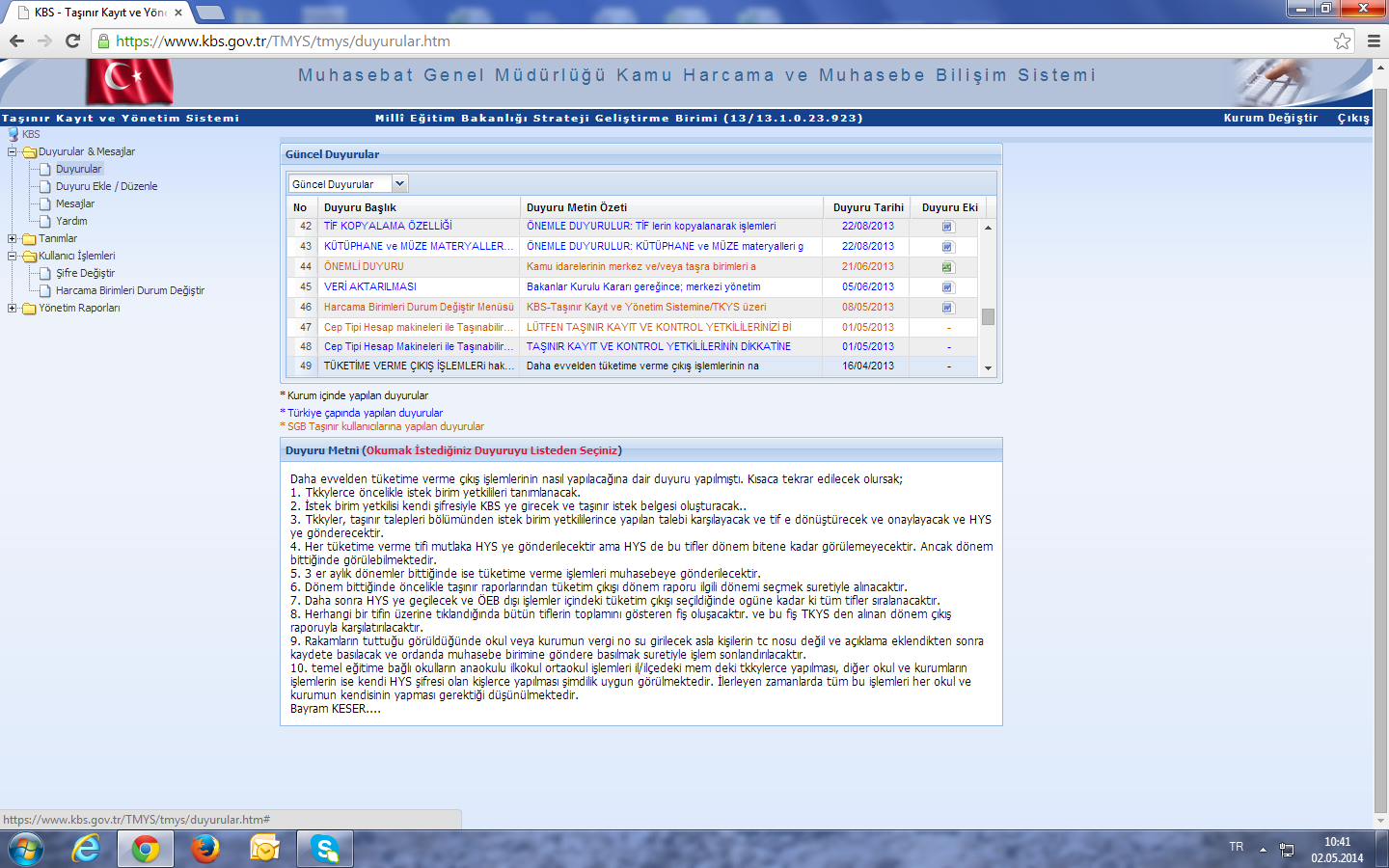 8
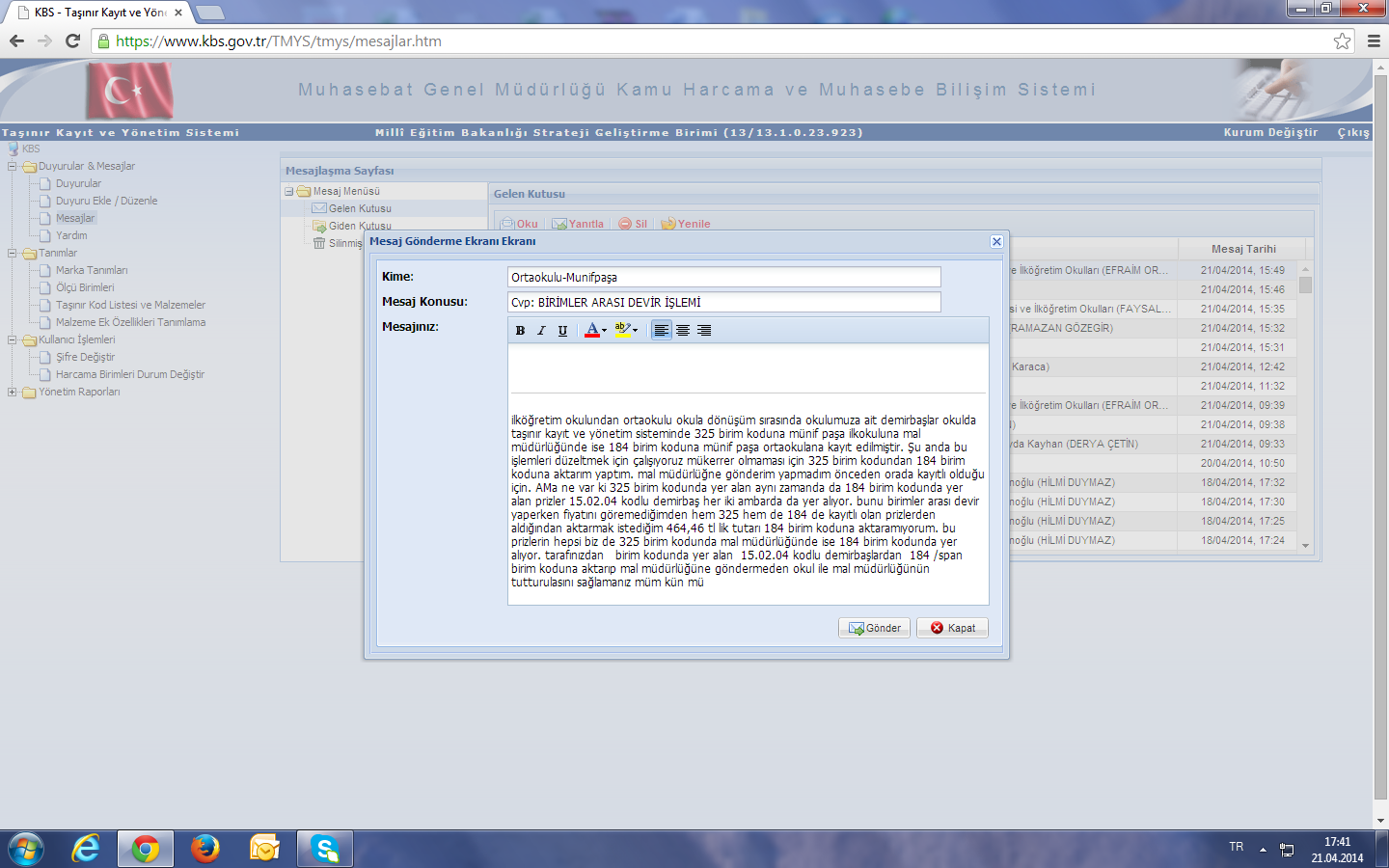 9
İSTEK BİRİMİ TANIMLAMA
10
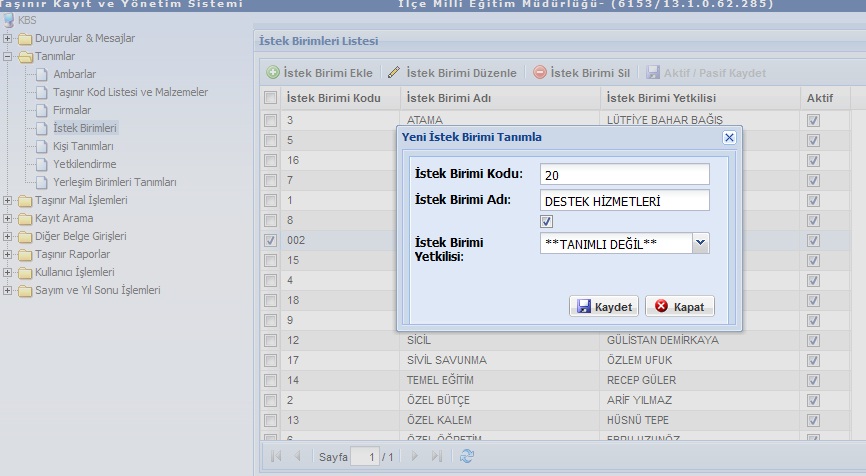 2
1
3
4
5
6
İstek birim kodu ve istek birim adı bilgileri girilir ve istek birim yetkilisi seçilir.İstek birim yetkilisi ilk defa tanımlanacak ise sisteme tanımlı değil olarak seçilir.İstek birimi tanımlandıktan sonra yetkilendirme ekranında oluşturulan istek birine istek birim yetkilisi tanımlanır.
11
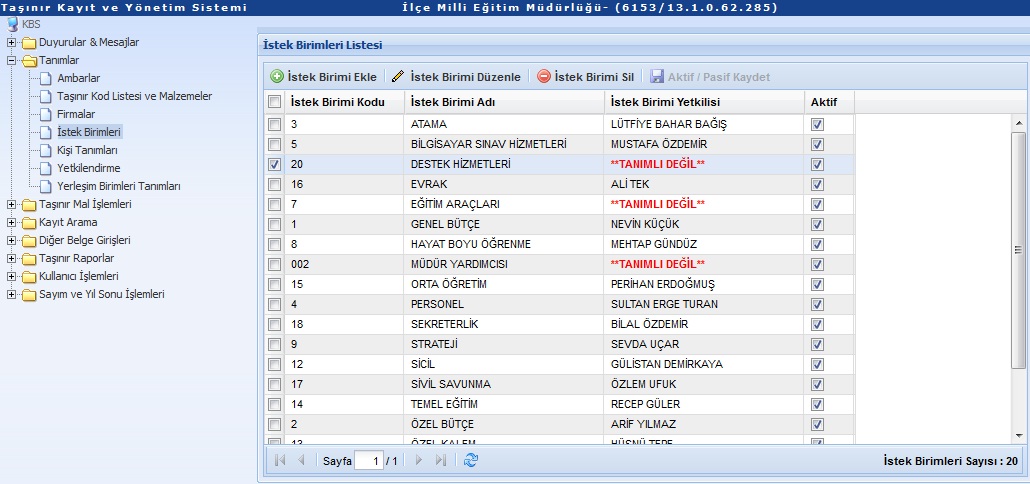 İstek birim listesi ekranında sisteme tanımlanan istek birimi görüntülenir. 
İstenirse istek birimi silinebilir, düzenlenebilir, ve aktif/pasif yapılabilir.
12
YETKİLENDİRME
13
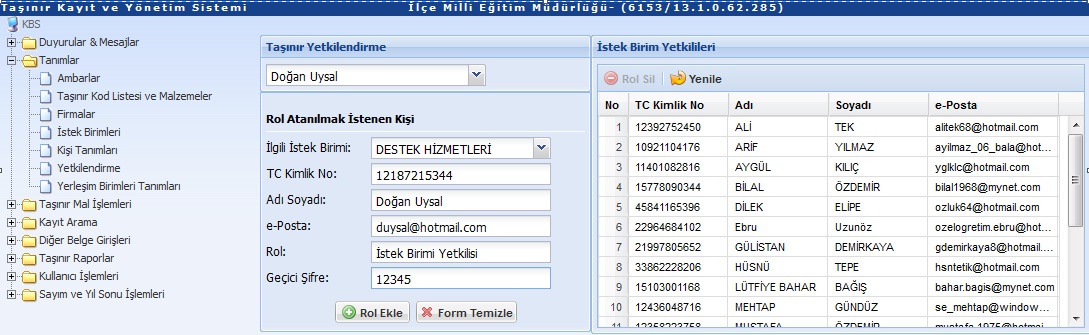 2
3
1
4
5
6
1-Yetkilendirme ekranında oluşturulan  istek birimi için istek birim yetkilisi tanımlaması yapılır.Yetkilendirilecek personel  seçilir, yetkilendirilmek istenen istek birimi seçilir. ve kişinin mümkün mertebe kurum uzantılı e-posta adresi sisteme kaydedilir.İstek birim yetkilisi için geçici şifre verilir.
2- İstek birim yetkilisinin e-posta adresi sonradan silinemez, düzeltilemez ve değiştirilemez.
3-Hatalı girilen e-posta adresleri için kimlik@muhasebat.gov.tr adresine mail gönderilir.
14
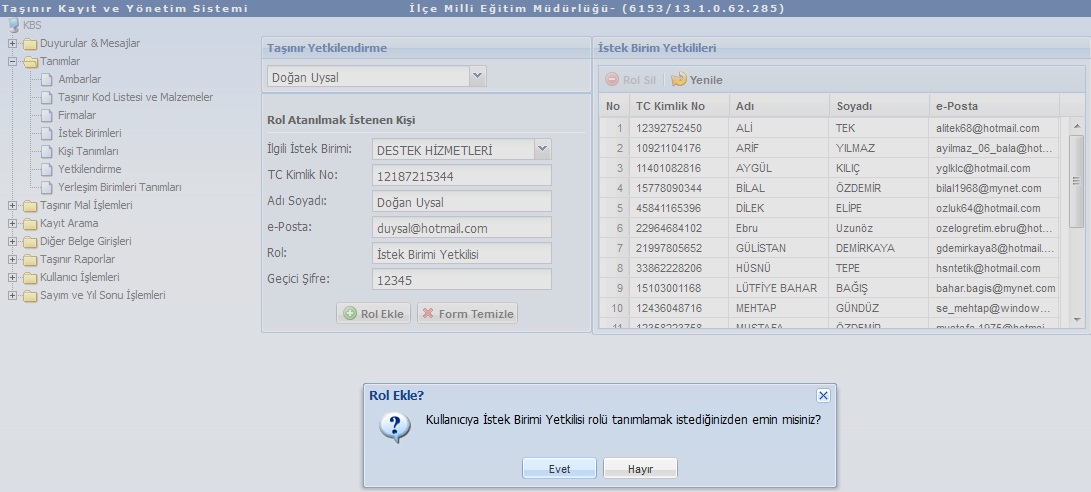 7
Rol ekle butonuna tıklandığında sistem yukarıdaki uyarıyı verir. Bilgiler doğru girilmiş ise evet butonuna tıklanarak yetkilendirmeye devam edilir.
15
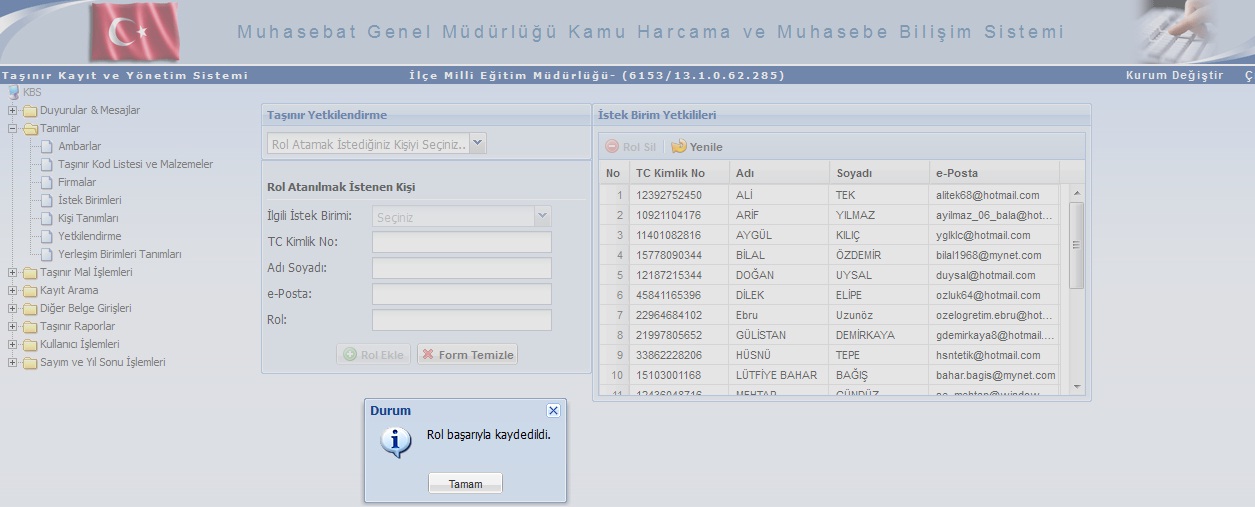 8
İstek birim yetkilisi rolü sisteme kaydedilmiş ise yukarıdaki uyarı görüntülenir.
İstek birim yetkilisi olarak görevlendirilen kişinin herhangi bir nedenle görevi sona ermiş ise sağ tarafta yer alan istek birim yetkilileri listesinden silinecek personel seçilir ve rol sil butonu ile işlem tamamlanır.
16
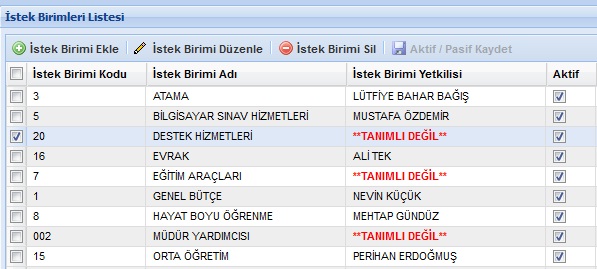 Tanımlama yapılmadan önce
İstek birim yetkilisi tanımlaması yetkilendirme ekranından  yapıldıktan sonra sistem istek birimi tanımlama ekranında tanımlı değil olarak görüntülenen istek birim yetkilisi kısmı otomatik olarak güncellenmiş olur.
Tanımlama yapıldıktan sonra
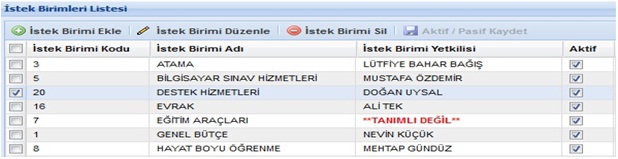 17
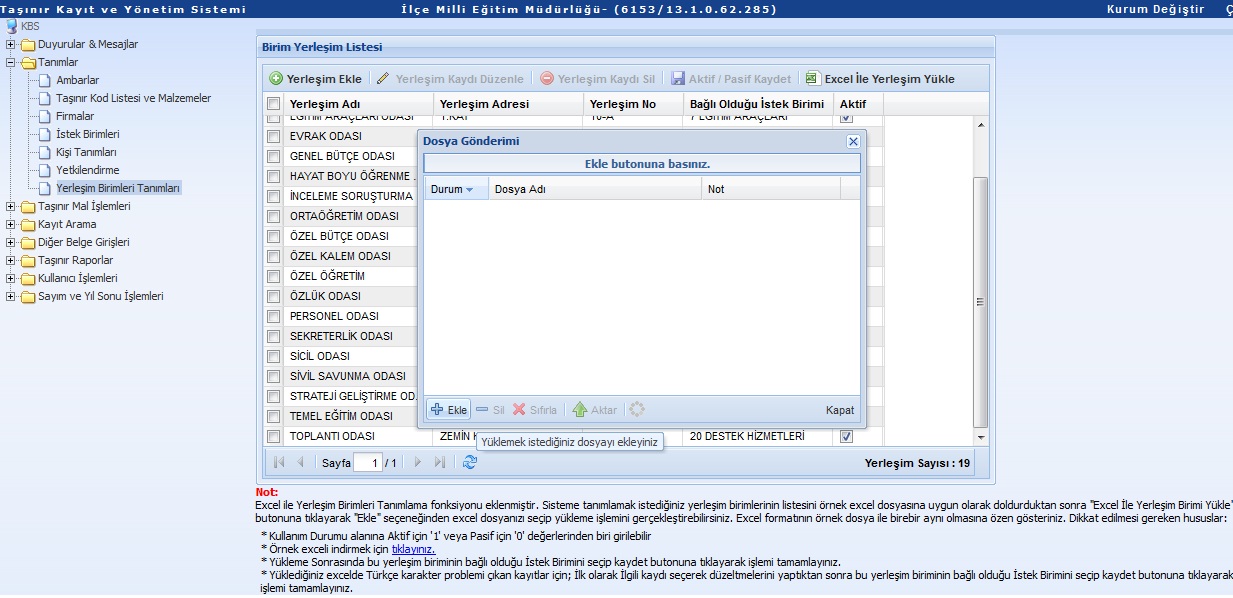 3
1
4
2
İkinci yerleşim yeri tanımlama işleminde ise ;
Örnek excel tablosu bilgisayara indirilir.Yerleşim yerlerine ilişkin bilgiler bu excel dosyasına kaydedilir.Excel ile yerleşim yükle butonuna tıklanır ve ekle butonu ile bilgisayara kayıtlı excel dosyası seçilerek sisteme aktarım yapılır.Birim yerleşim listesi ekranında tanımlanan yerleşim yerleri listelenir.
18
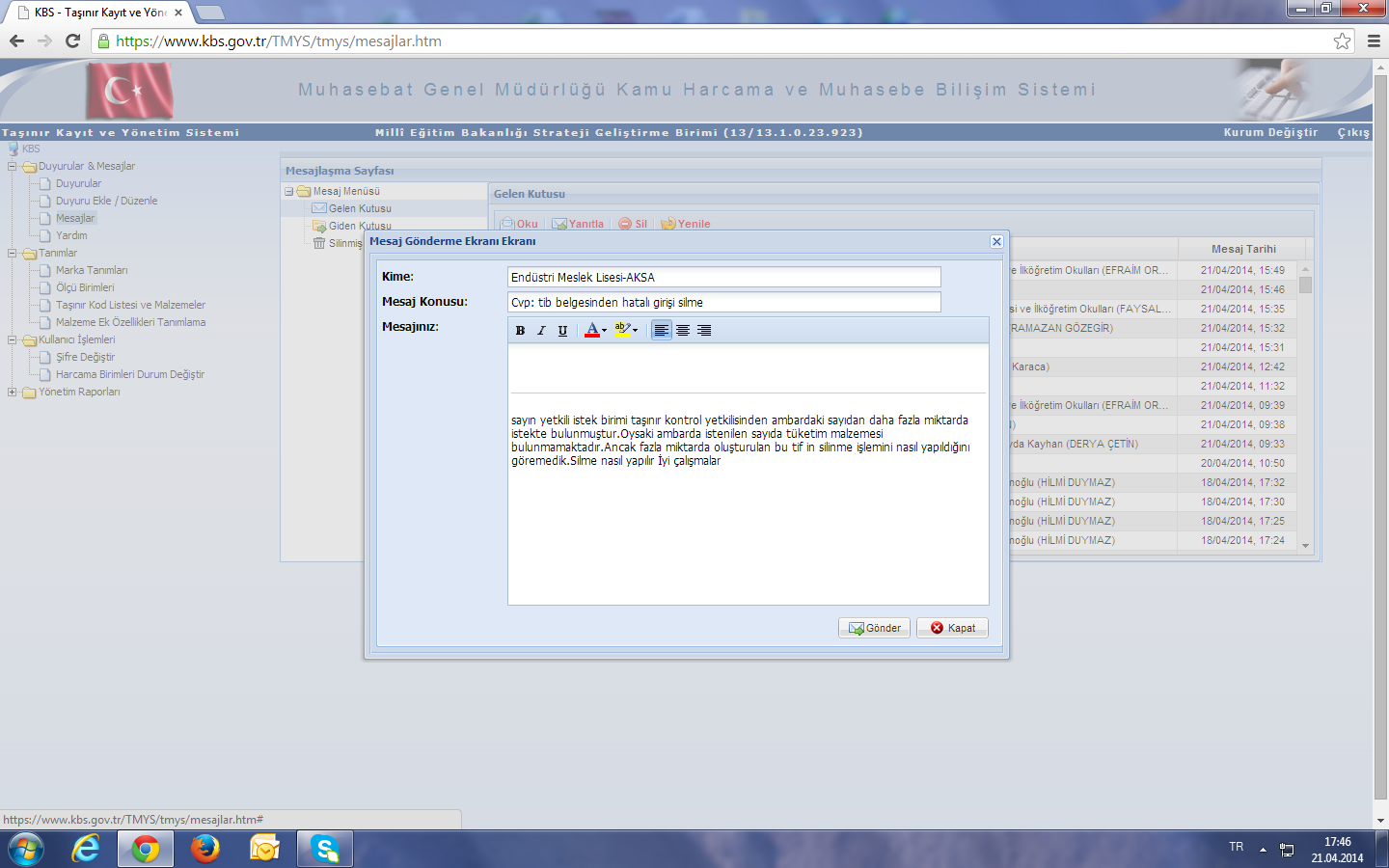 19
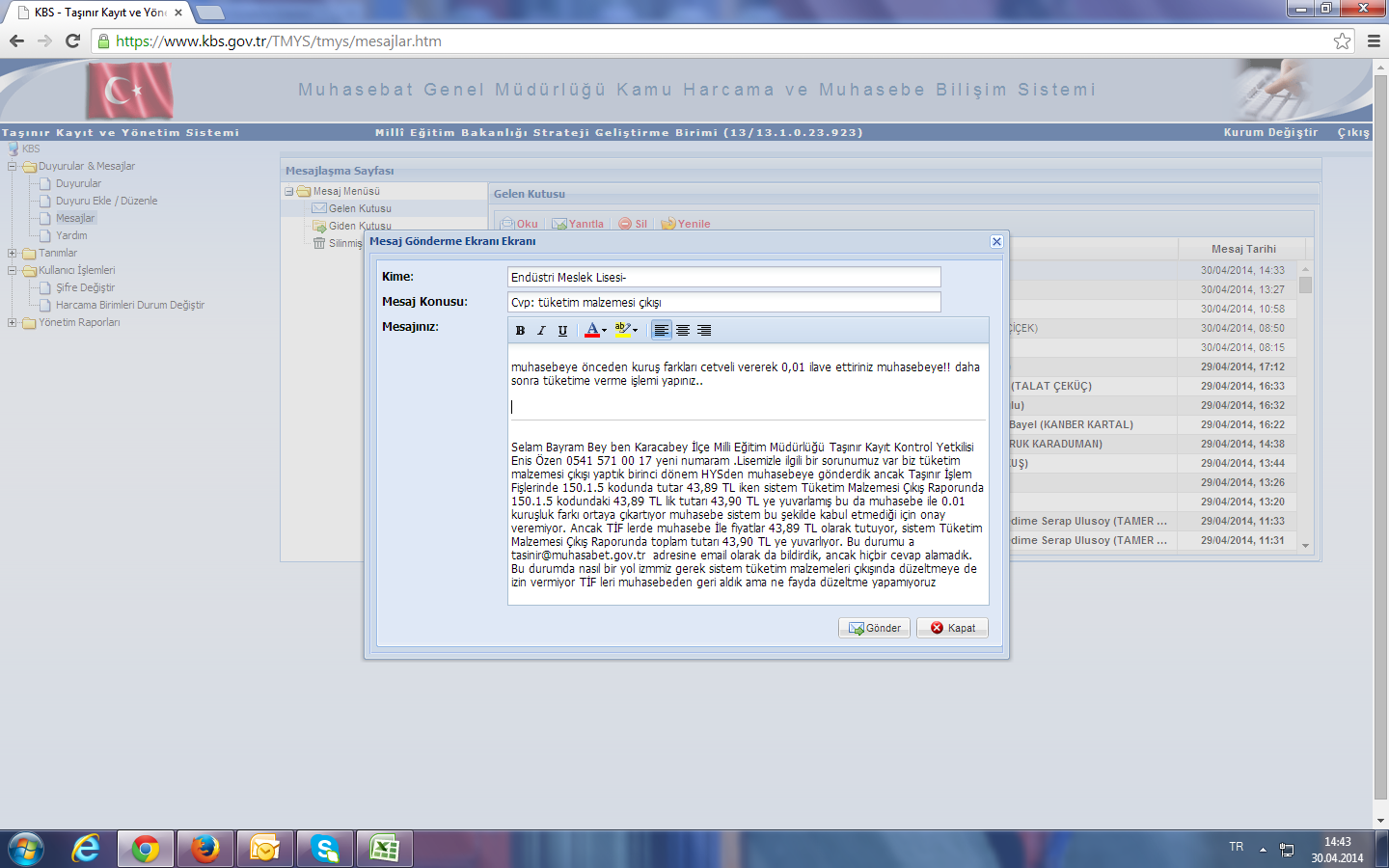 20
KİŞİ TANIMLAMA
21
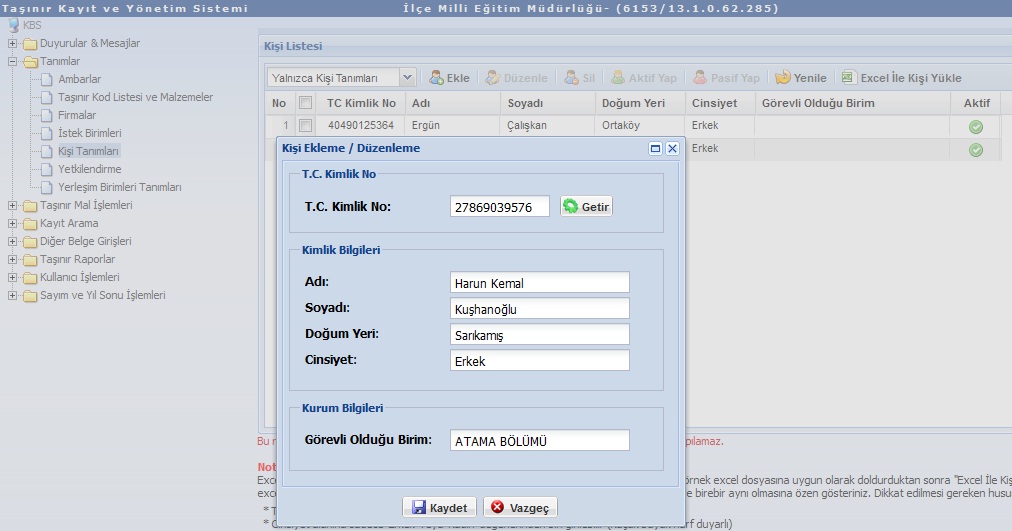 2
1
3
4
5
6
Kişi tanımlama işlemi 2 şekilde yapılır.
1-Ekle  butonuna tıklanarak her personel tek tek tanımlanır.
22
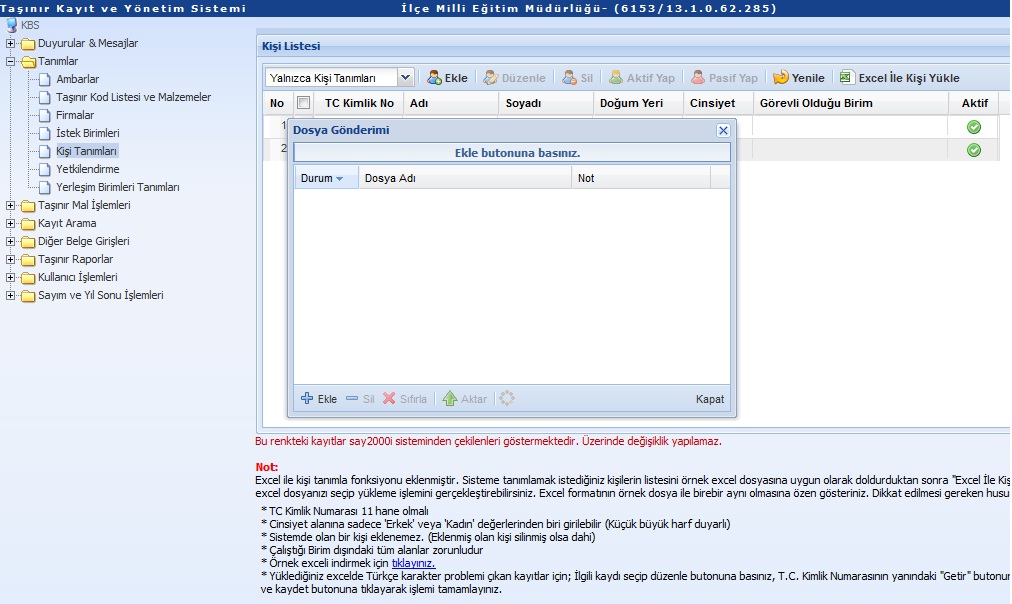 3
1
4
2
2-Excel İle kişi yükle butonu ile sistemde tanımlı olmayan tüm personel aynı anda tanımlanır.
Örnek excel tablosu bilgisayara indirilir.Personele ilişkin bilgiler bu excel dosyasına kaydedilir.Excel ile kişi yükle butonuna tıklanır ve ekle butonu ile bilgisayara kayıtlı excel dosyası seçilerek sisteme aktarım yapılır.Kişi listesi ekranında tanımlanan kişiler listelenir.
23
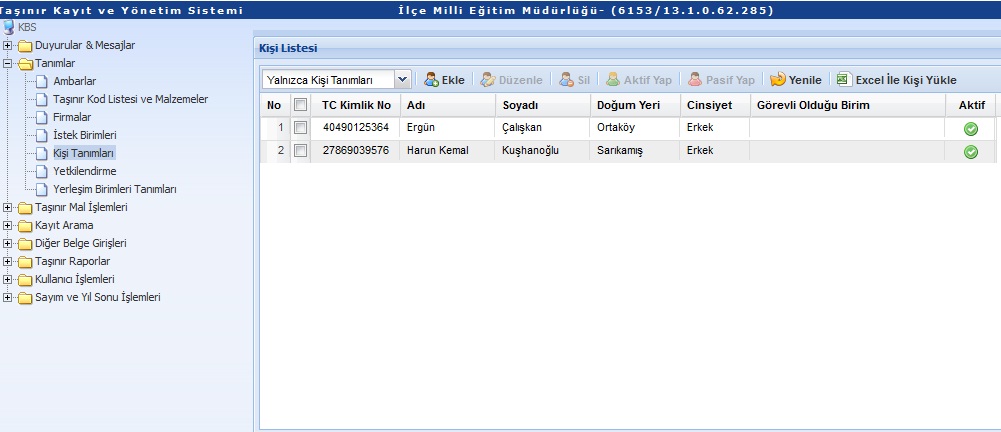 Kişi Listesi ekranında yeni eklenen personeller görüntülenir.
24
İade edilen taşınırların girişi
	MADDE 18 – (1) Kullanıma verilen tüketim malzemelerinden herhangi bir nedenle iade edilenler, iadeyi yapan birim yetkilisinin onayını taşıyan ve iade edilen malzemenin cins ve miktarını belirten belge karşılığında teslim alınır ve Taşınır İşlem Fişi düzenlenerek tekrar giriş kaydedilir. Fişin birinci nüshası taşınırları iade edene verilir. 

	(2) Yönetmelik eki taşınır kod listesinde tüketim malzemesi olarak sınıflandırılan taşınırlardan, üzerine kayıt yapmak veya yeniden formatlanmak ya da doldurulmak suretiyle tekrar kullanılması mümkün olanların, görevin tamamlanmasını takiben ambara iadesi zorunludur. Bu şekilde iade edilen taşınırlar hakkında birinci fıkraya göre işlem yapılır.
	
	(3) Kullanılmak üzere zimmetle verilen dayanıklı taşınırlardan, herhangi bir nedenle ilgililerince iade edilenler için Taşınır İşlem Fişi düzenlenmez. Bu taşınırların kullanıma verilmelerinde düzenlenmiş olan Zimmet Fişleri, ilgili bölüm imzalanarak zimmetinden düşülen kişiye geri verilir ve Dayanıklı Taşınırlar Defterinde gerekli kayıtlar yapılır.
25
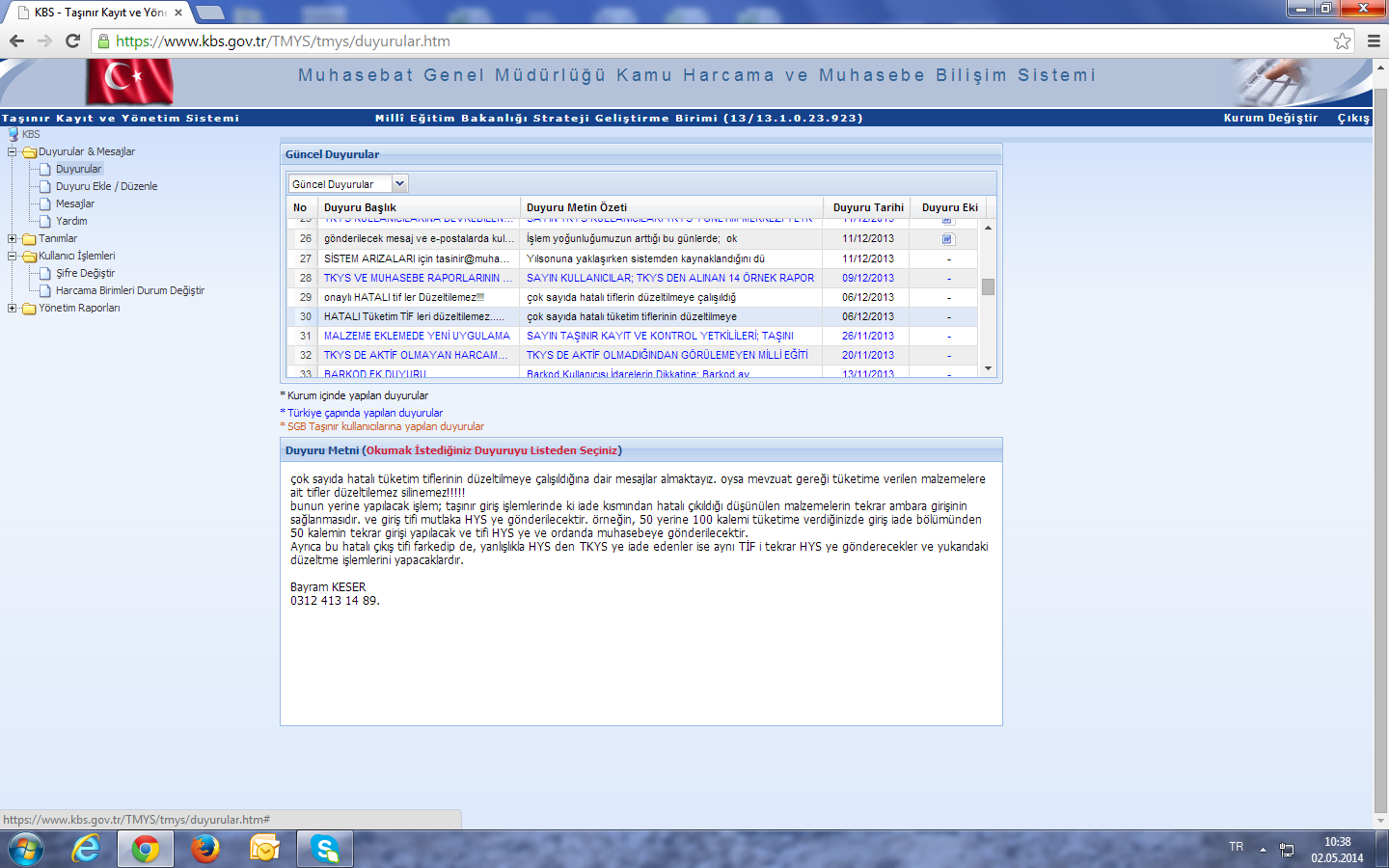 26
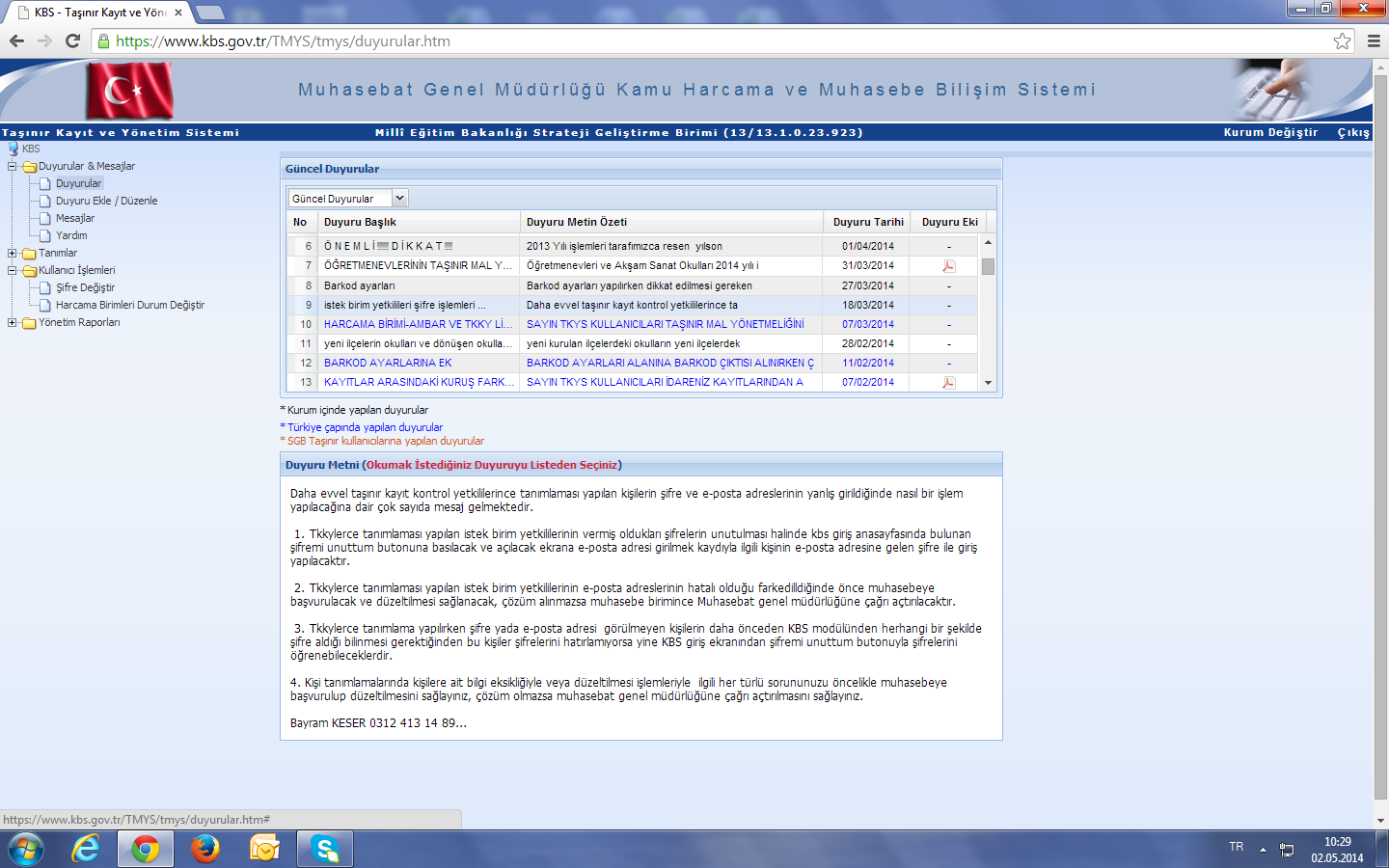 27
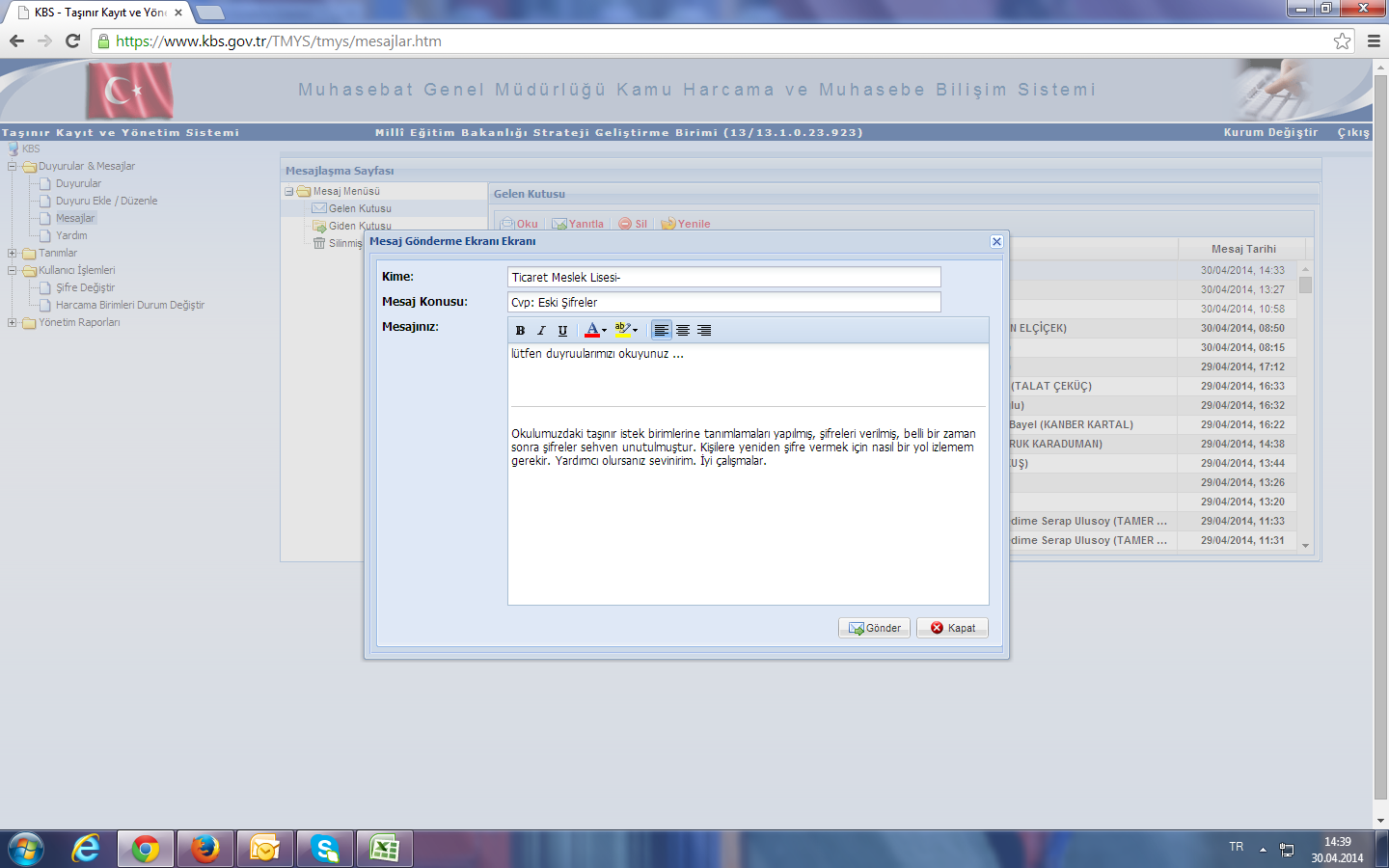 28
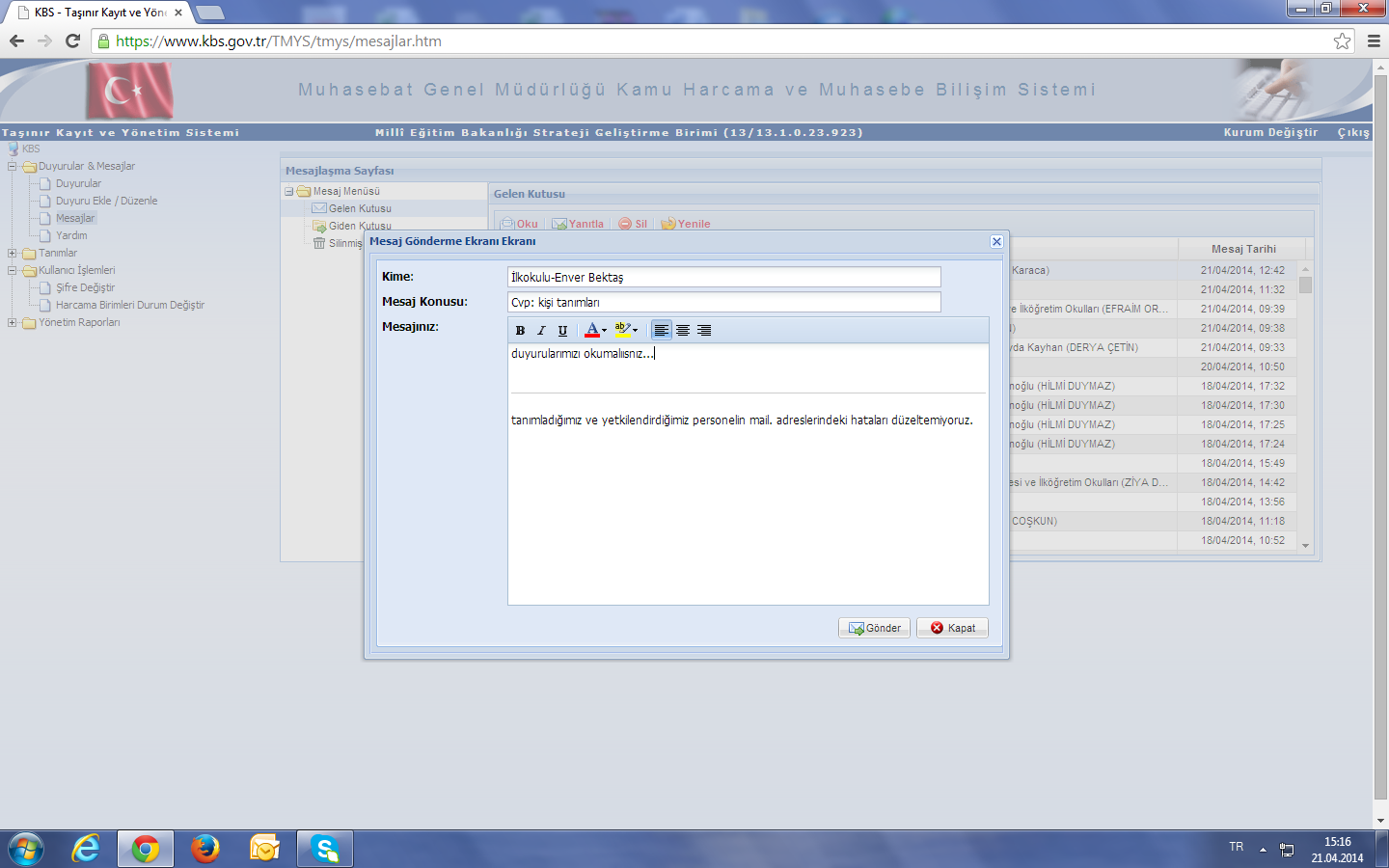 29
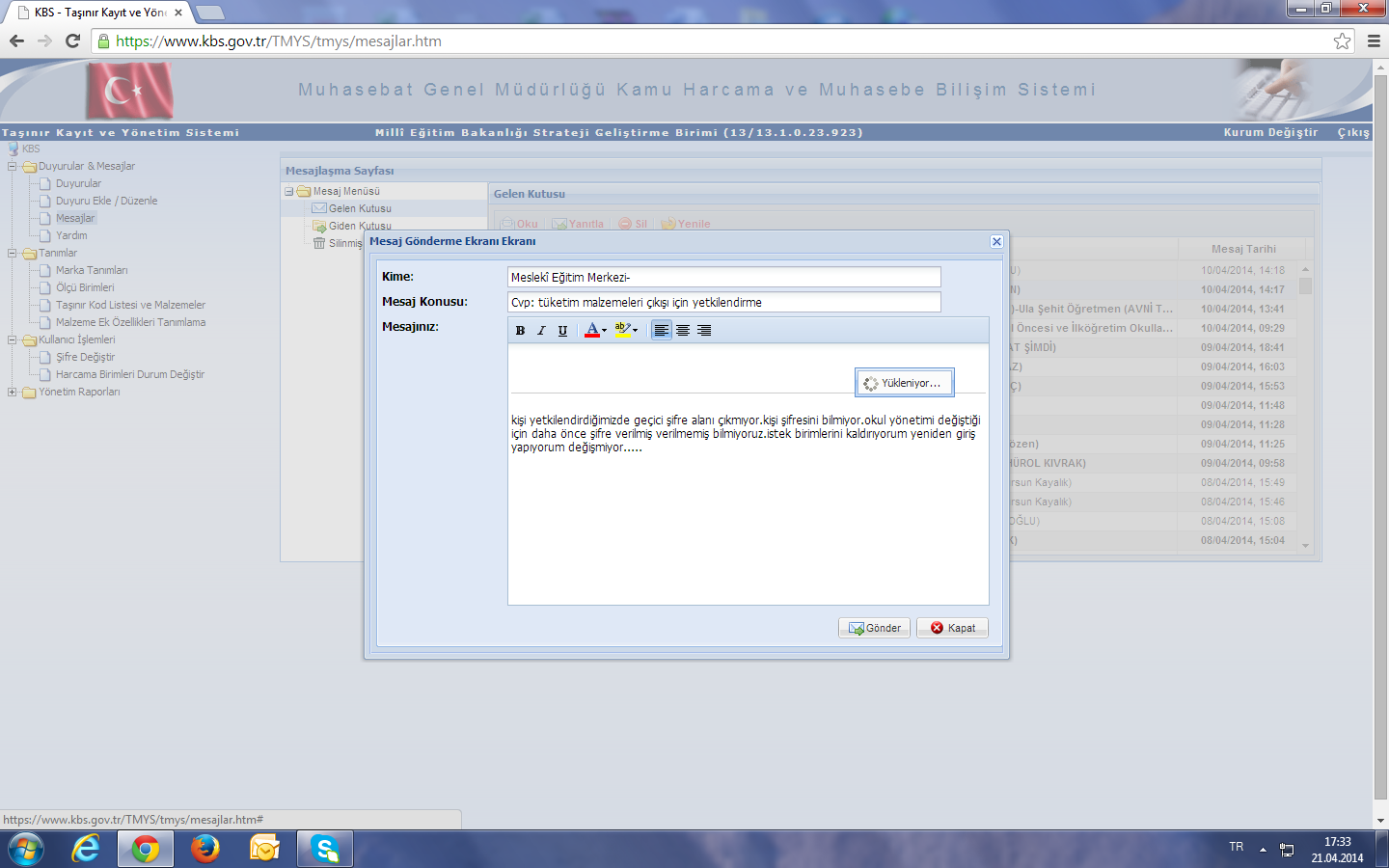 30
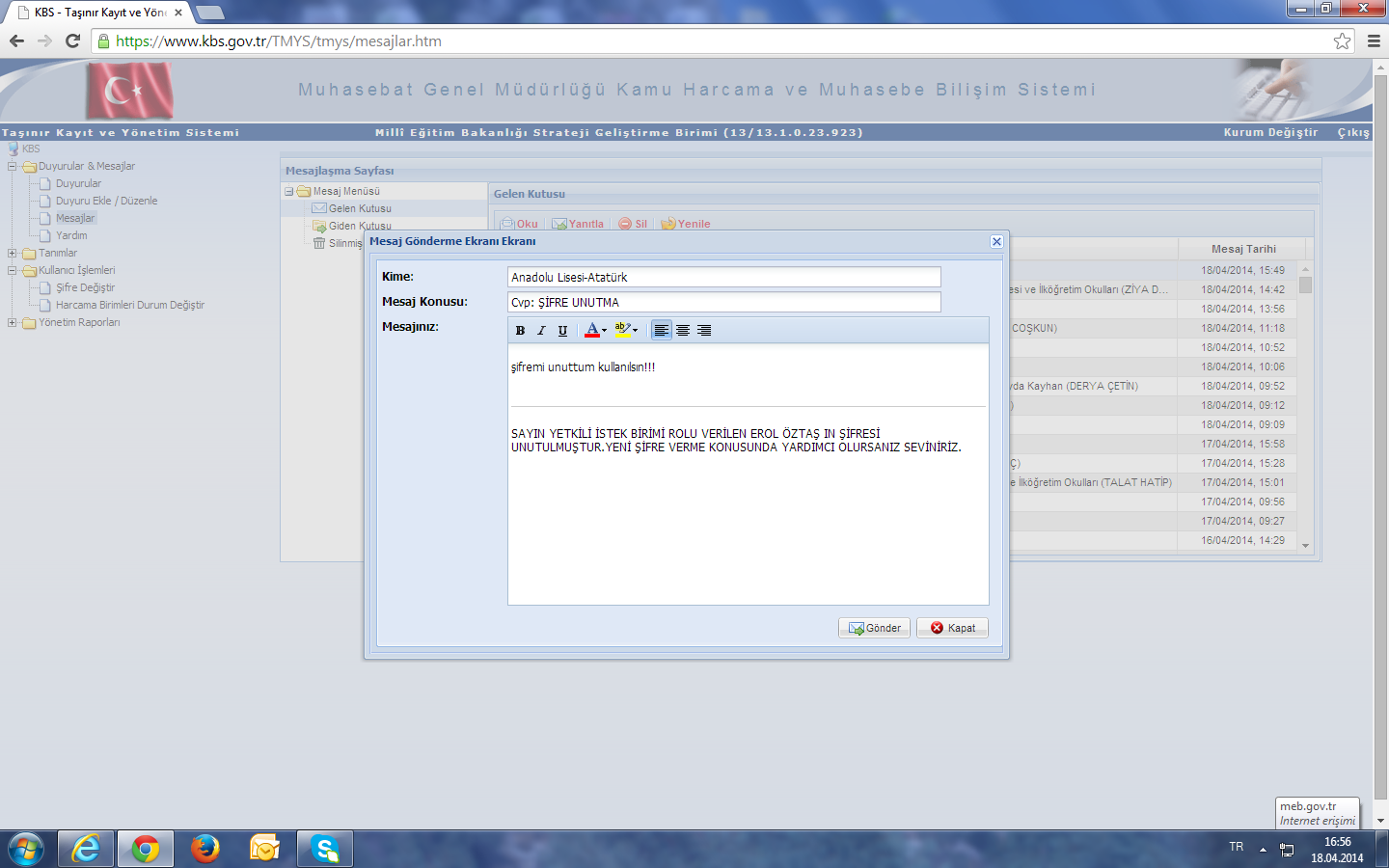 31
İSTEK BİRİM YETKİLİSİ TARAFINDAN MALZEME TALEP İŞLEMİ
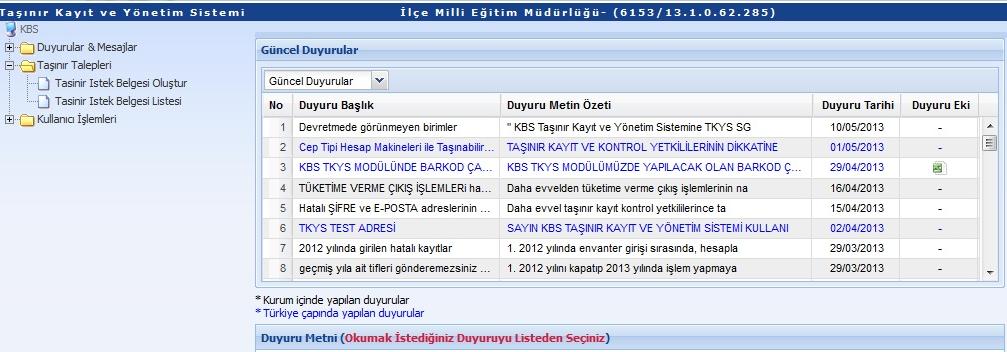 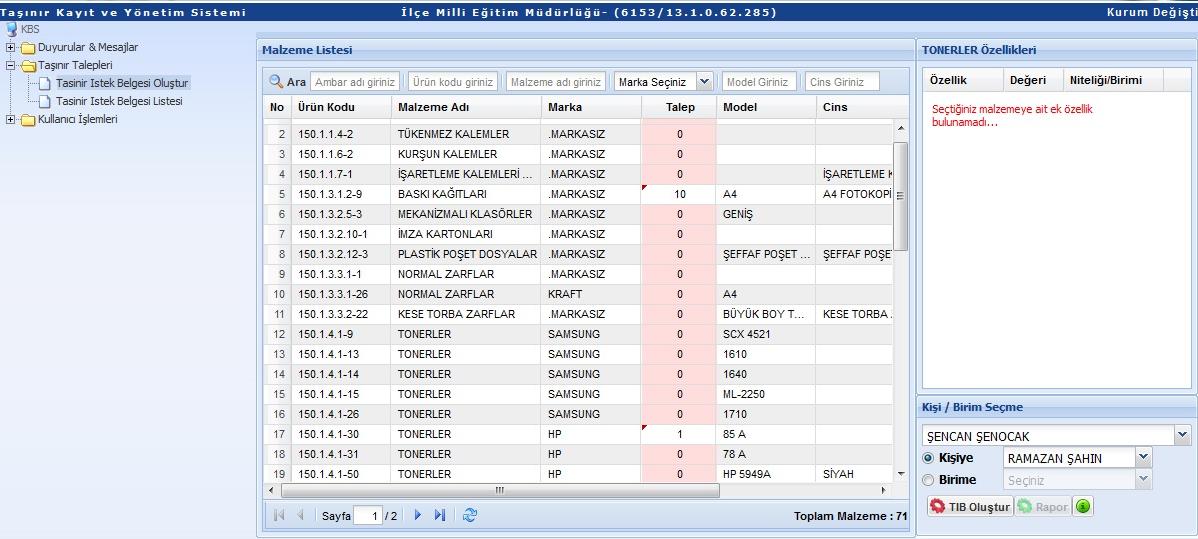 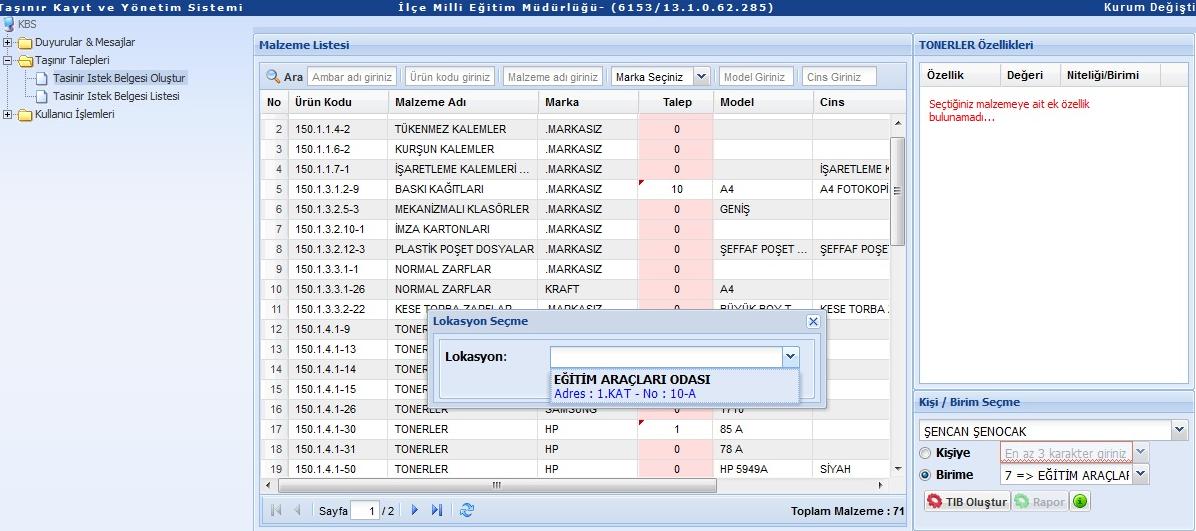 2
1
3
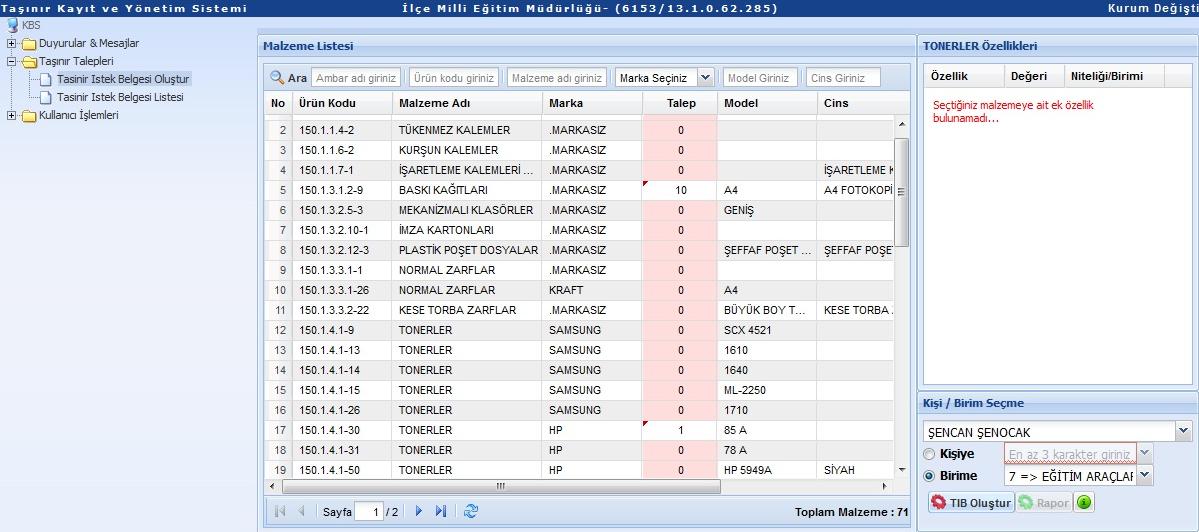 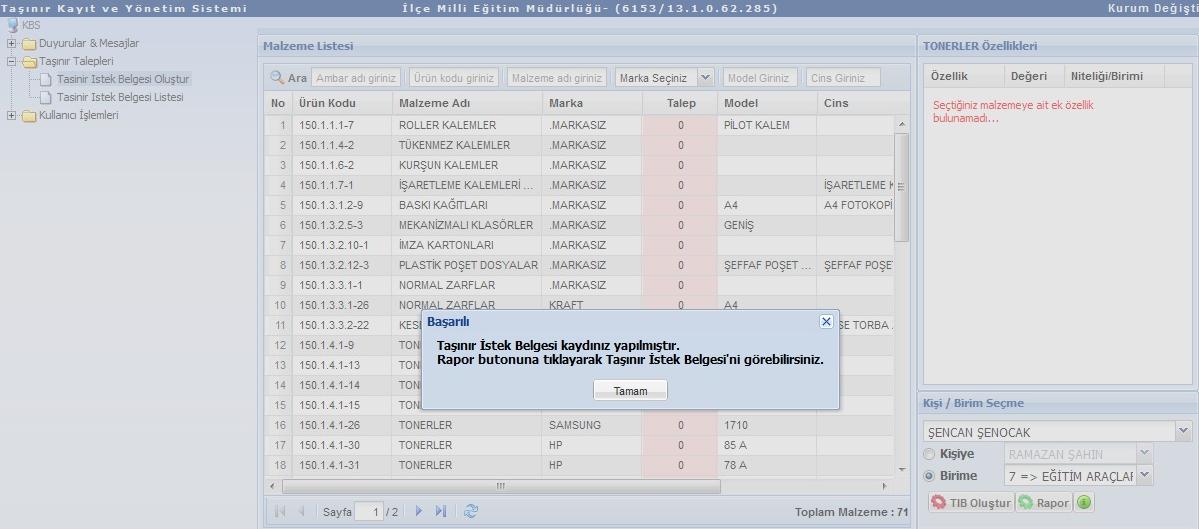 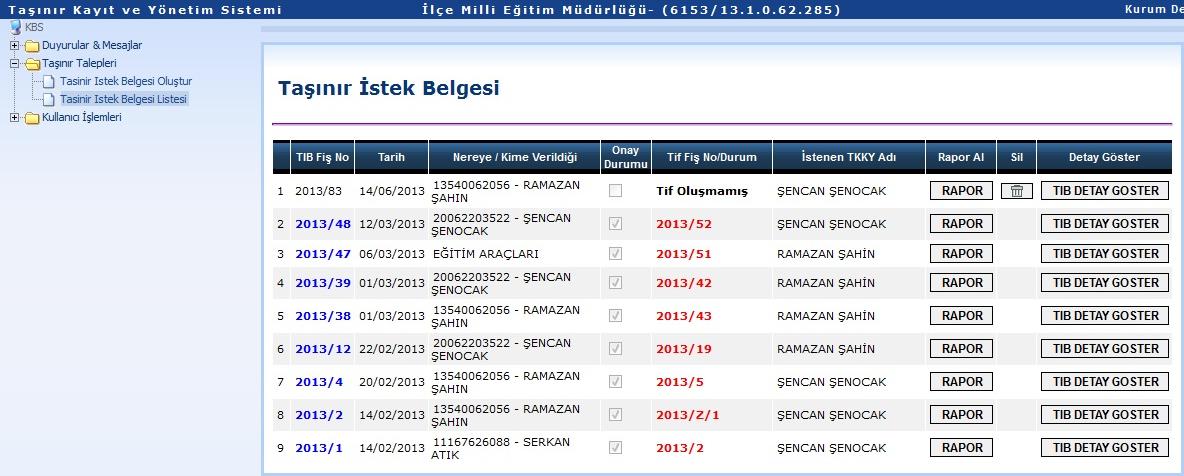 1
2
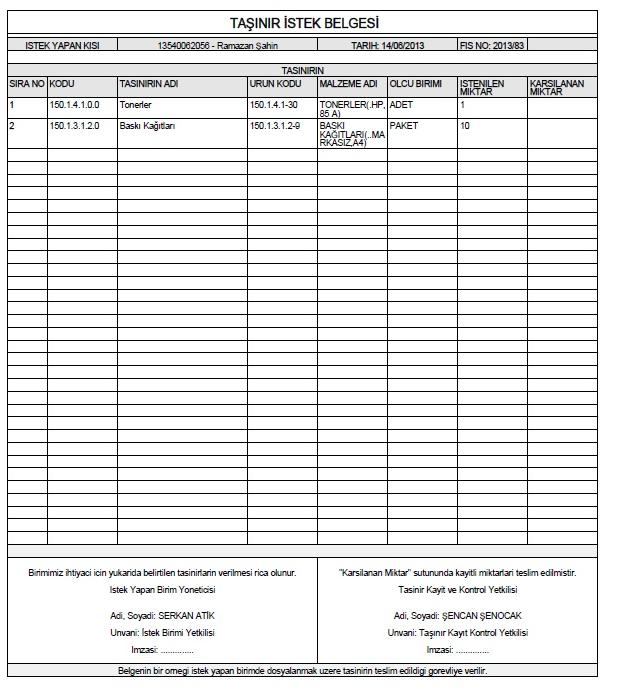 TAŞINIR YETKİLİSİ TARAFINDAN MALZEME TALEPLERİNİN KARŞILANMASI
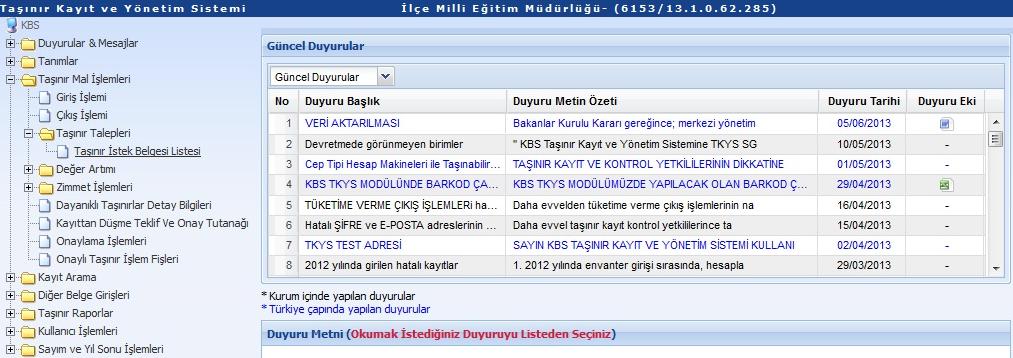 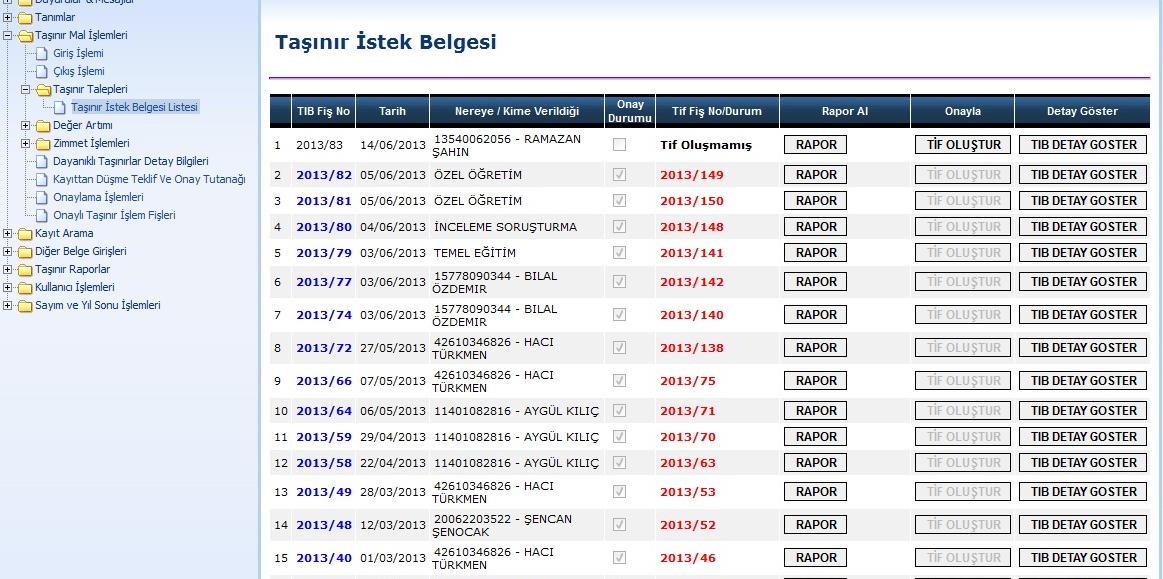 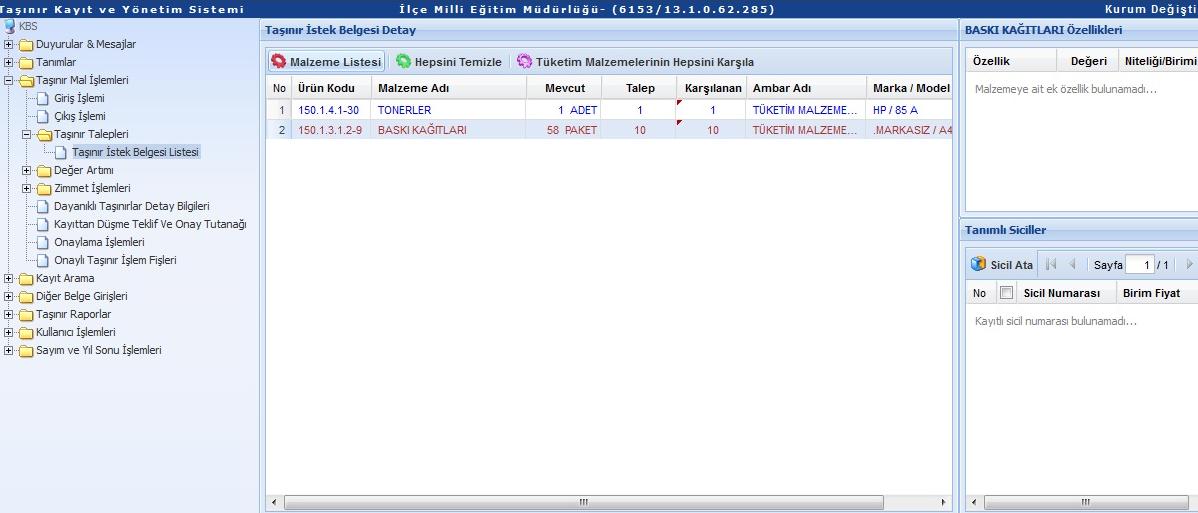 2
1
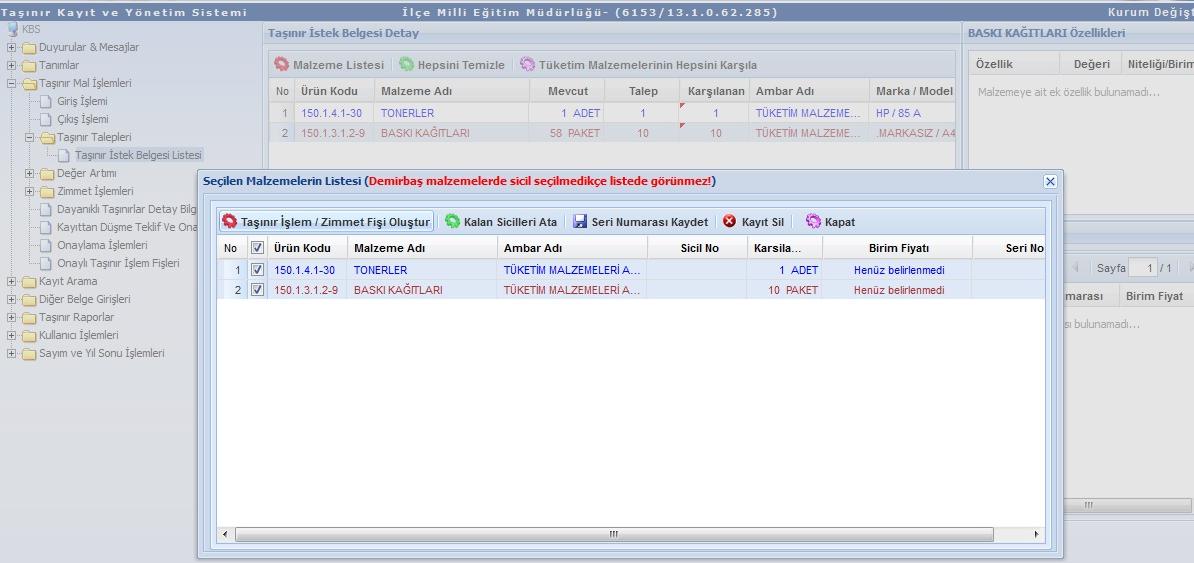 2
1
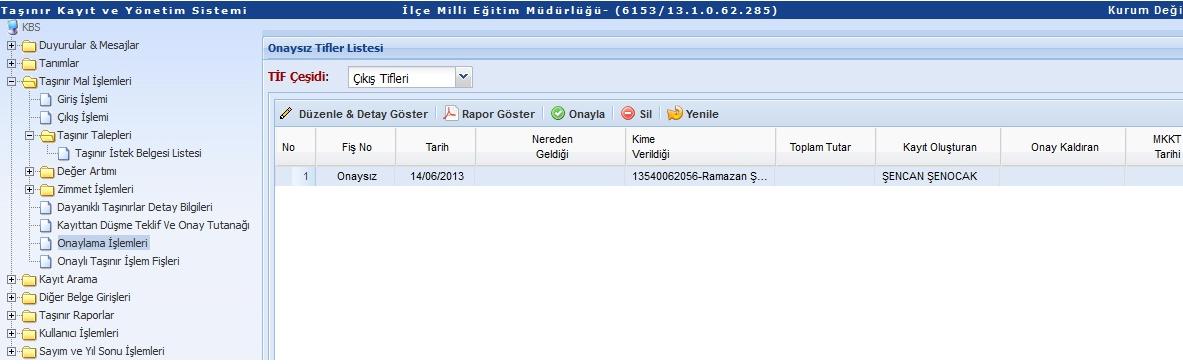 1
3
2
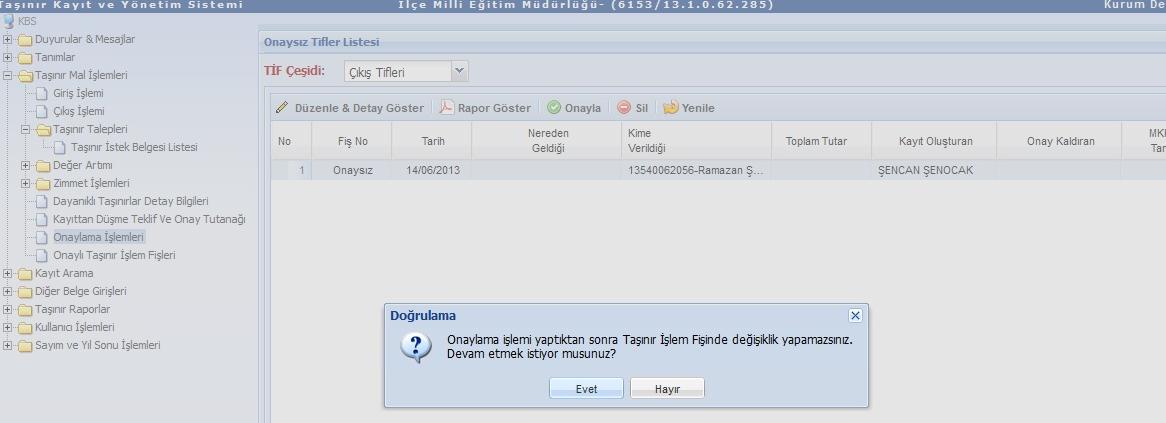 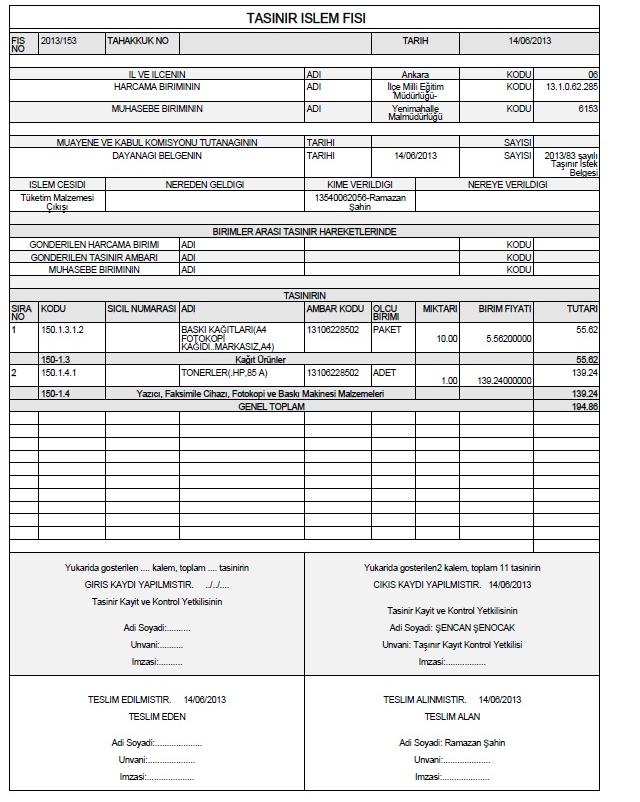 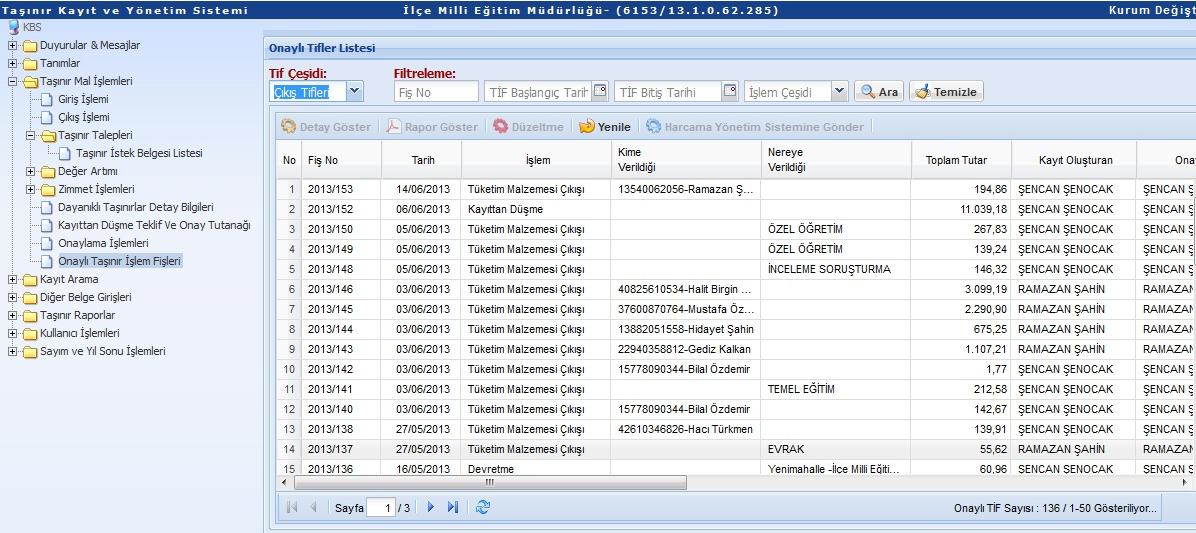 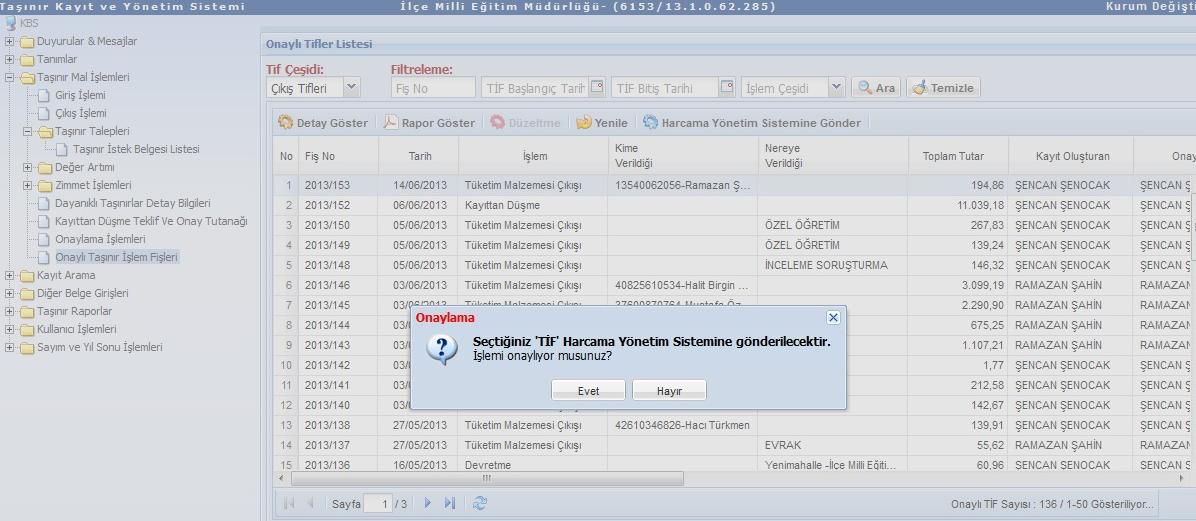 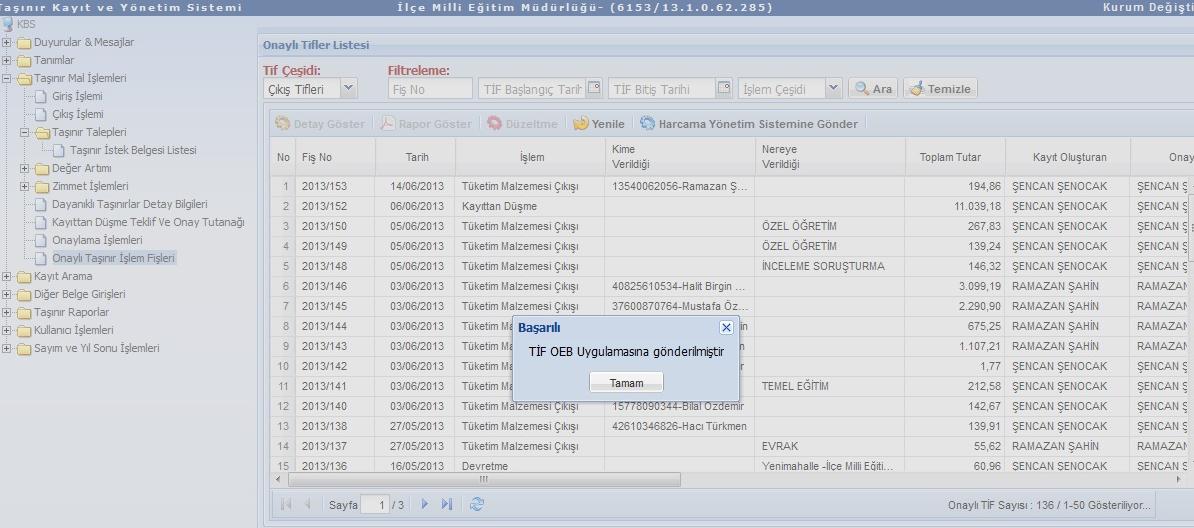 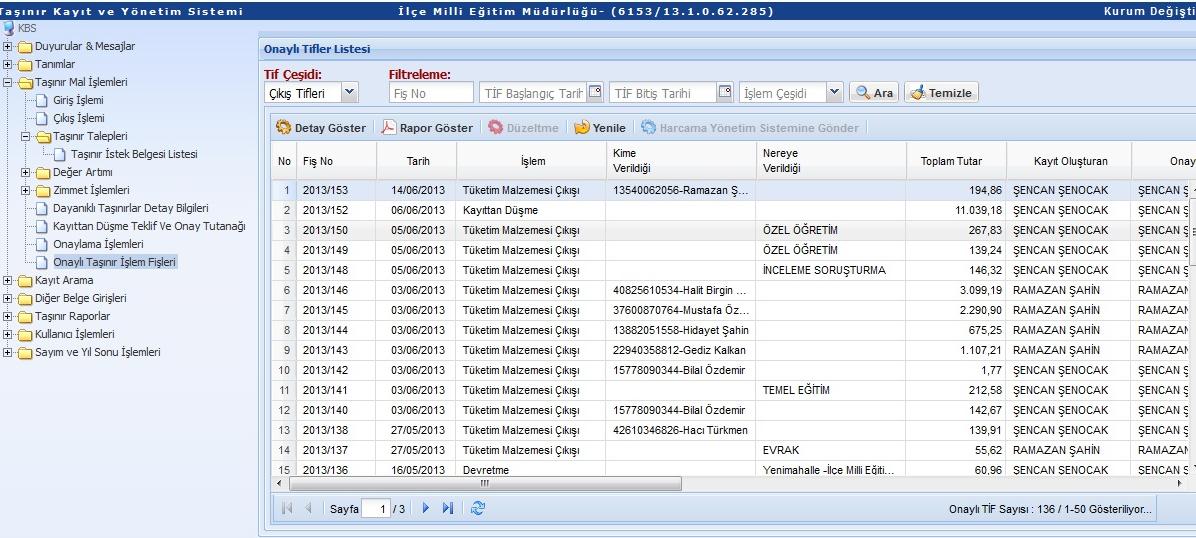 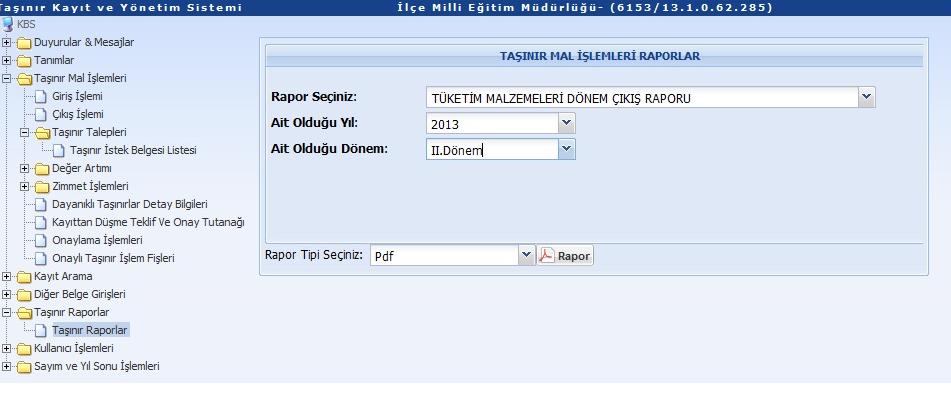 1
2
3
4
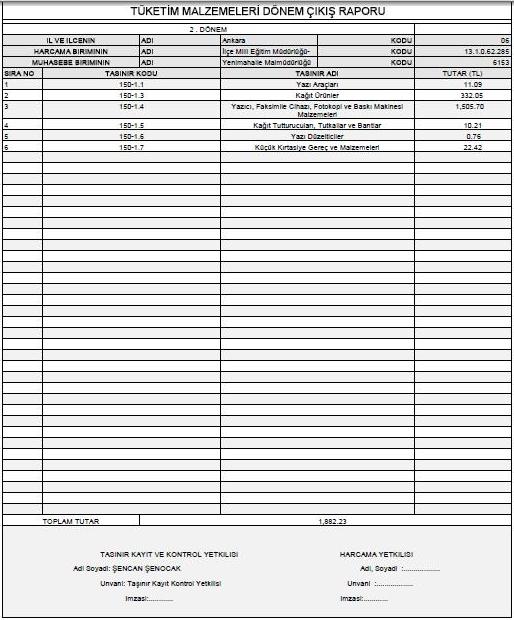 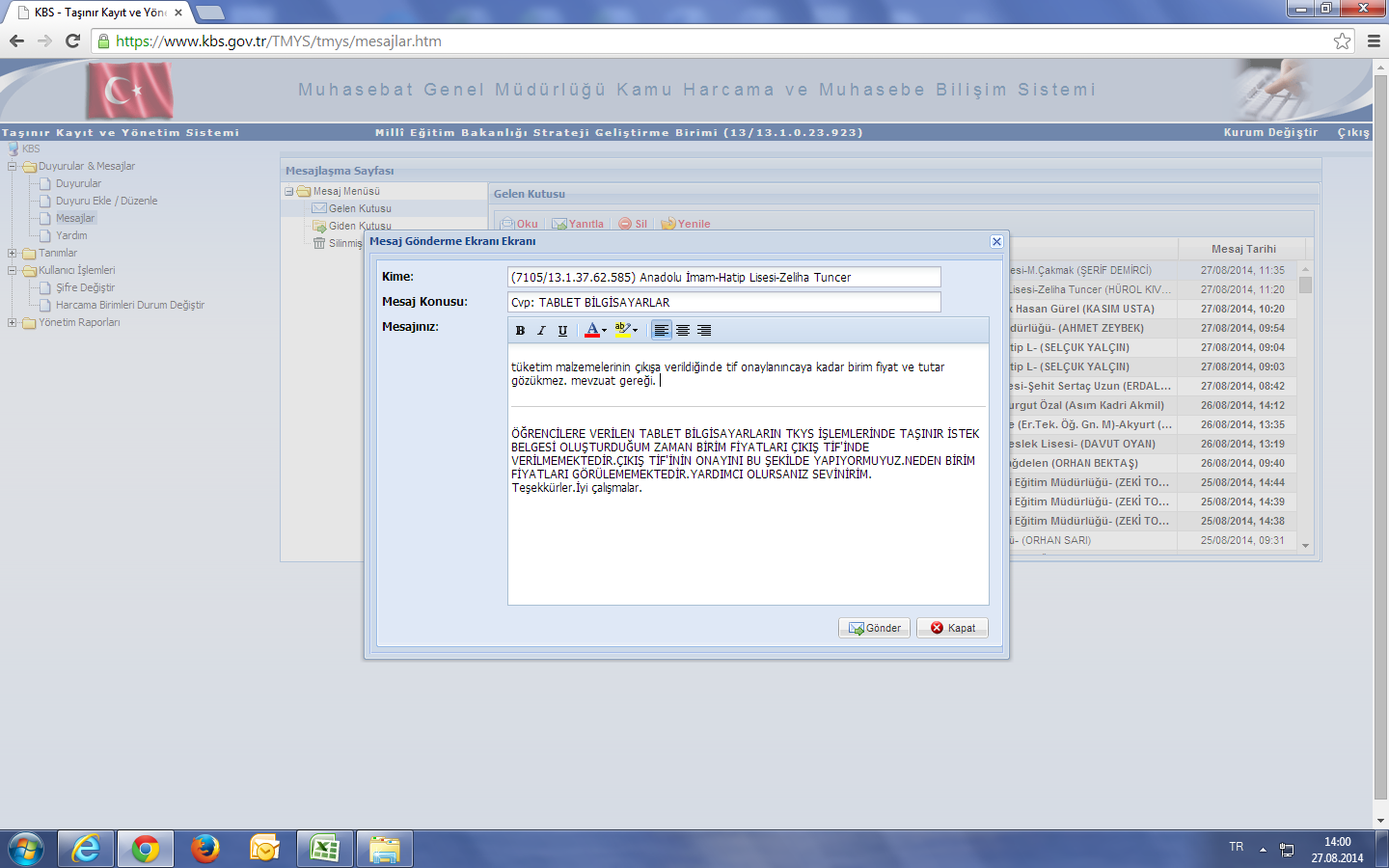 54
Teşekkür ederim…..Bayram KESERMali Hizmetler Uzmanı
55